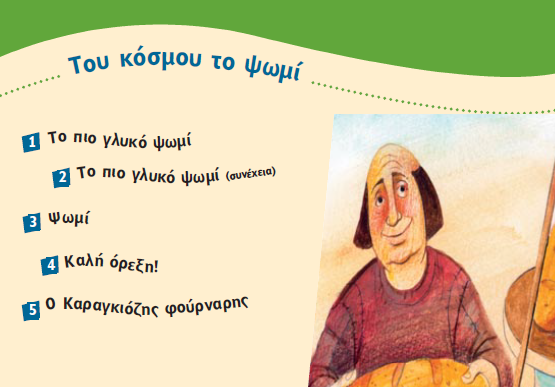 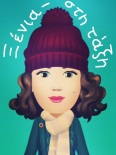 xenia-sti_taxi
Γλώσσα, εν 12, Ψωμί, Β.Μ., σελ 37 -39
xenia-sti_taxi
Γλώσσα, εν 12, Ψωμί, Β.Μ., σελ 37 -39
xenia-sti_taxi
Γλώσσα, εν 12, Ψωμί, Β.Μ., σελ 37 -39
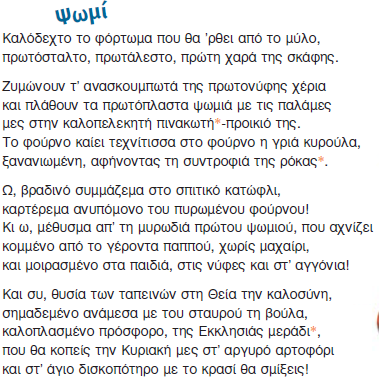 xenia-sti_taxi
Γλώσσα, εν 12, Ψωμί, Β.Μ., σελ 37 -39
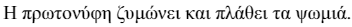 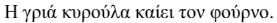 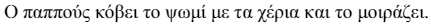 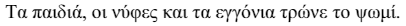 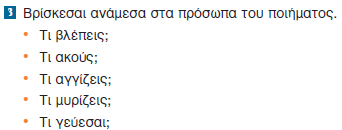 xenia-sti_taxi
Γλώσσα, εν 12, Ψωμί, Β.Μ., σελ 37 -39
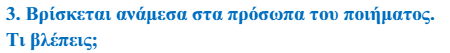 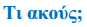 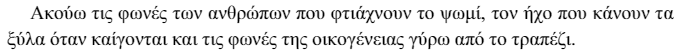 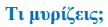 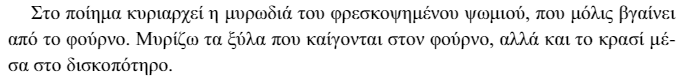 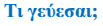 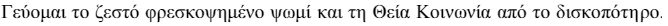 xenia-sti_taxi
Γλώσσα, εν 12, Ψωμί, Β.Μ., σελ 37 -39
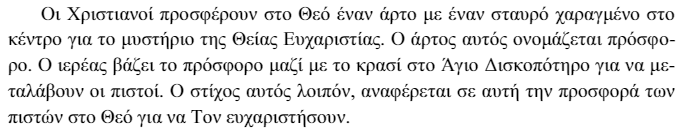 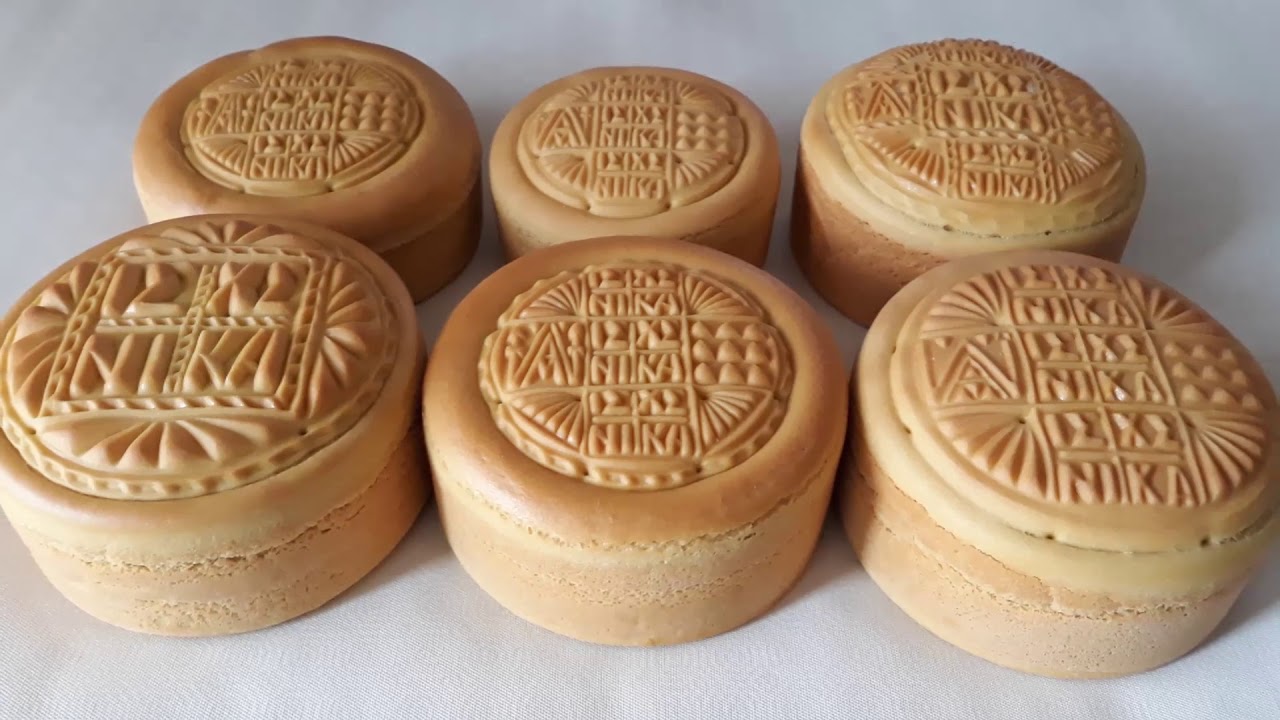 xenia-sti_taxi
Γλώσσα, εν 12, Ψωμί, Β.Μ., σελ 37 -39
xenia-sti_taxi
Γλώσσα, εν 12, Ψωμί, Β.Μ., σελ 37 -39
πρωταθλητής
, πρωτότυπος,
πρωτόγονος
, πρωτότοκος,
πρωτάθλημα
πρωτόγνωρος
, πρωτόκολλο,
, Πρωτοχρονιά,
πρωτοσέλιδο
, πρωταγωνιστής
, Πρωτομαγιά,
Πρωταπριλιά
Πρωτομηνιά
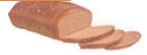 xenia-sti_taxi
Γλώσσα, εν 12, Ψωμί, Β.Μ., σελ 37 -39
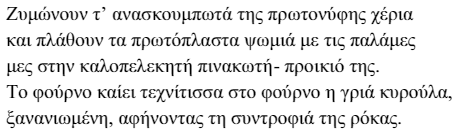 ύ
υ
ι
υ
η
ύ
υ
ύ
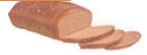 Αντ. 2φ. Ορθ.
xenia-sti_taxi
Γλώσσα, εν 12, Ψωμί, τ.ε., σελ 52 -53
έφτιαχναν
ζύμωναν
φουσκώσει
Έπλαθαν
σκέπαζαν
άναβαν
φούρνιζαν
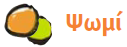 Το ψωμί
Το σιτάρι
xenia-sti_taxi
Γλώσσα, εν 12, Ψωμί, τ.ε., σελ 52 -53
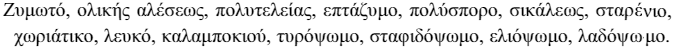 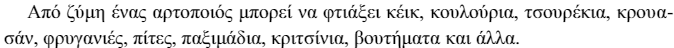 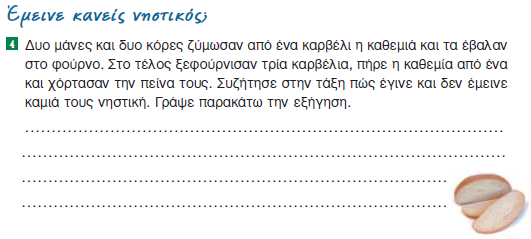 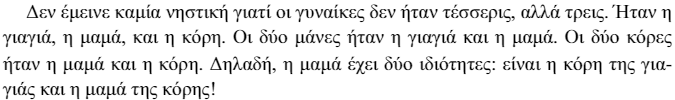 xenia-sti_taxi
Γλώσσα, εν 12, Ψωμί, τ.ε., σελ 52 -53
Οι νυφες πλάθουν τα ψωμιά με τις παλάμες.
Οι γιαγιάδες λένε παραμύθια τα βράδια.
Οι φουρνάρισσες ξεκινούν την Παρασκευή των ψωμιών από το βράδυ.
Το στάχυ όταν ωριμάσει, είναι κίτρινο.
Ο παλιός φούρνος λειτουργούσε με ξύλα.
Φάγαμε λίγο γιαούρτι με ψωμί για βραδινό.
xenia-sti_taxi
Τέλος…
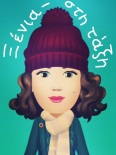 xenia-sti_taxi